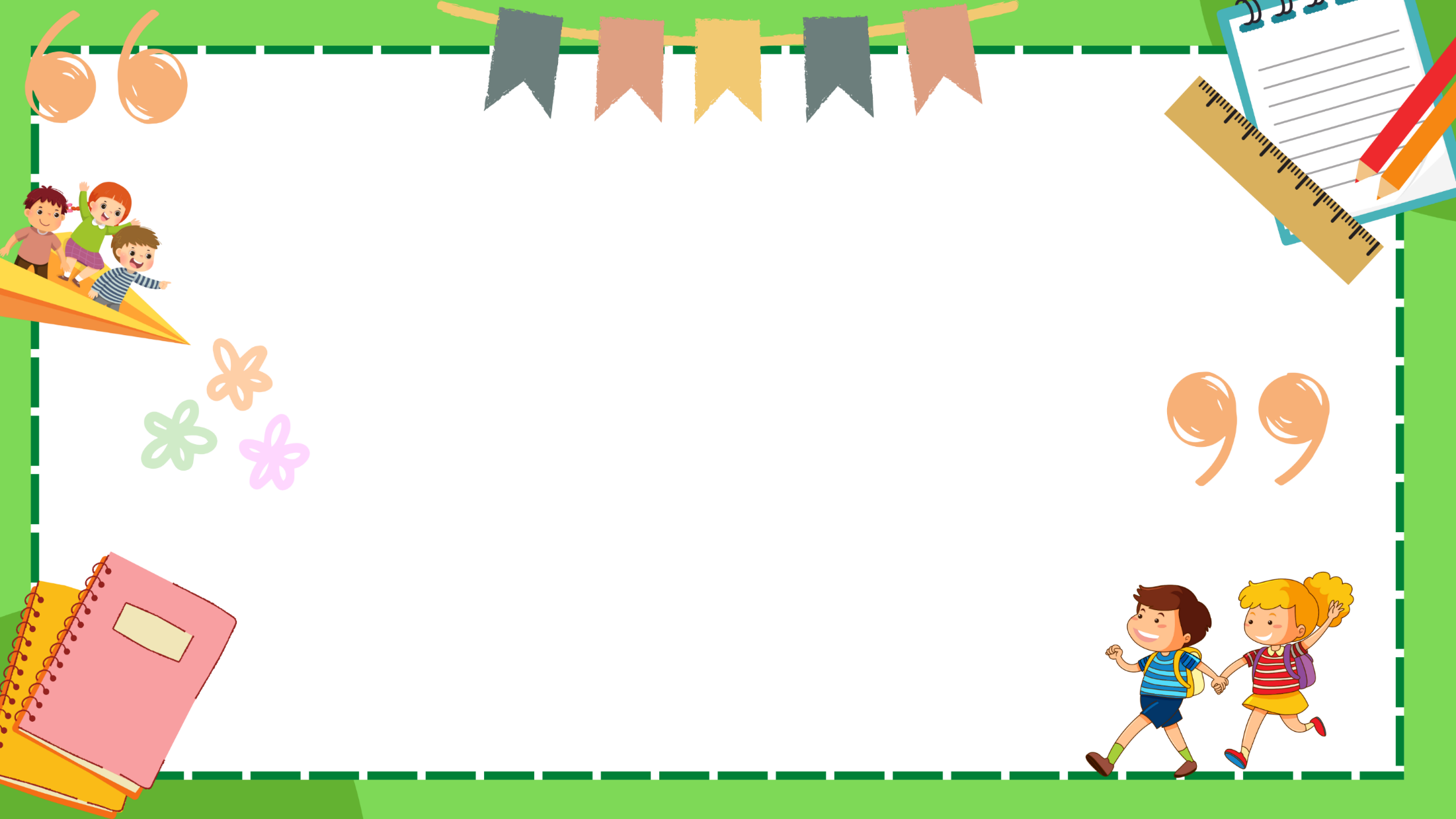 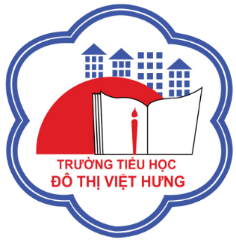 ỦY BAN NHÂN DÂN QUẬN LONG BIÊN
TRƯỜNG TIỂU HỌC ĐÔ THỊ VIỆT HƯNG
BÀI GIẢNG ĐIỆN TỬ
KHỐI 3
MÔN: TOÁN
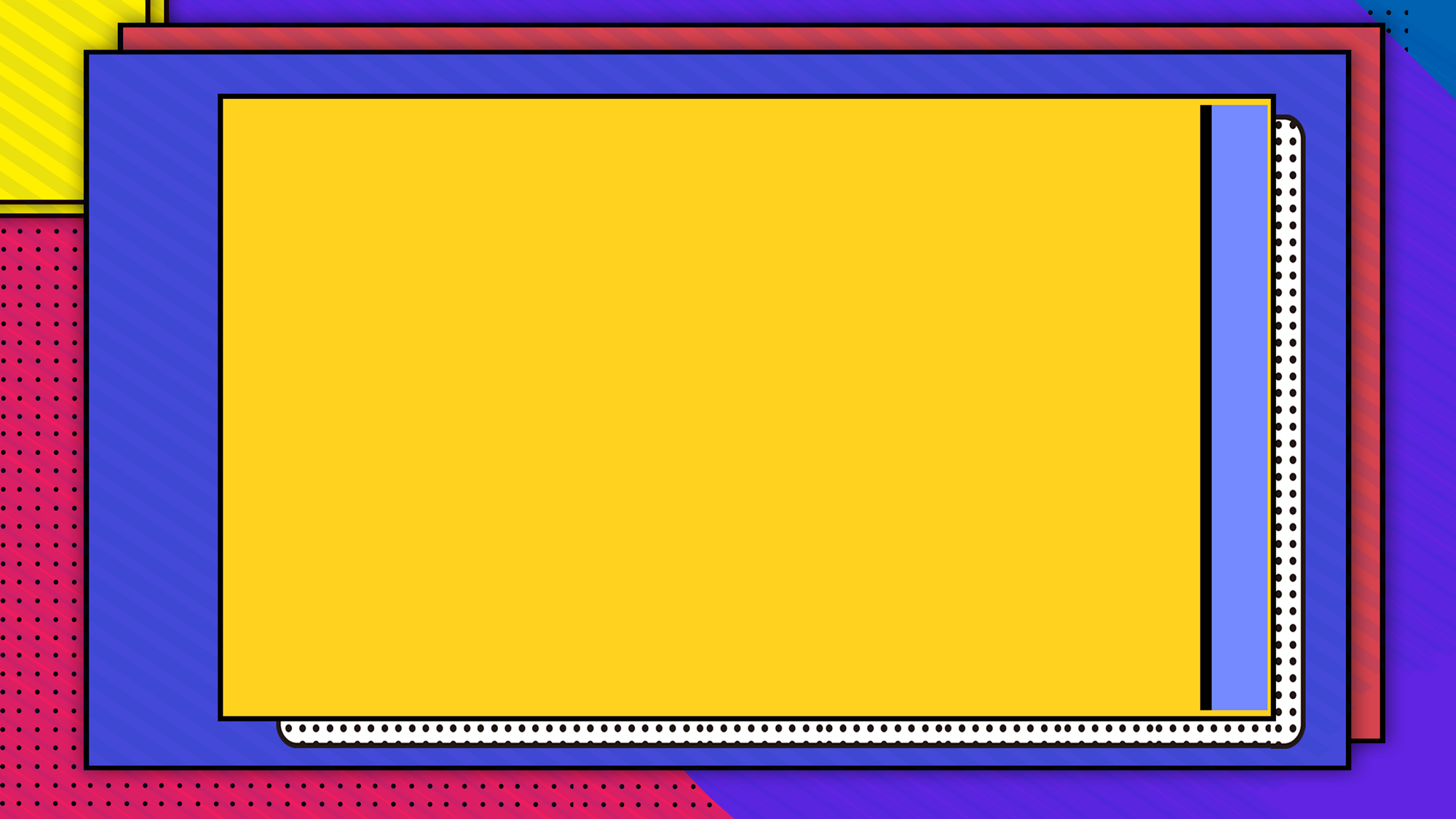 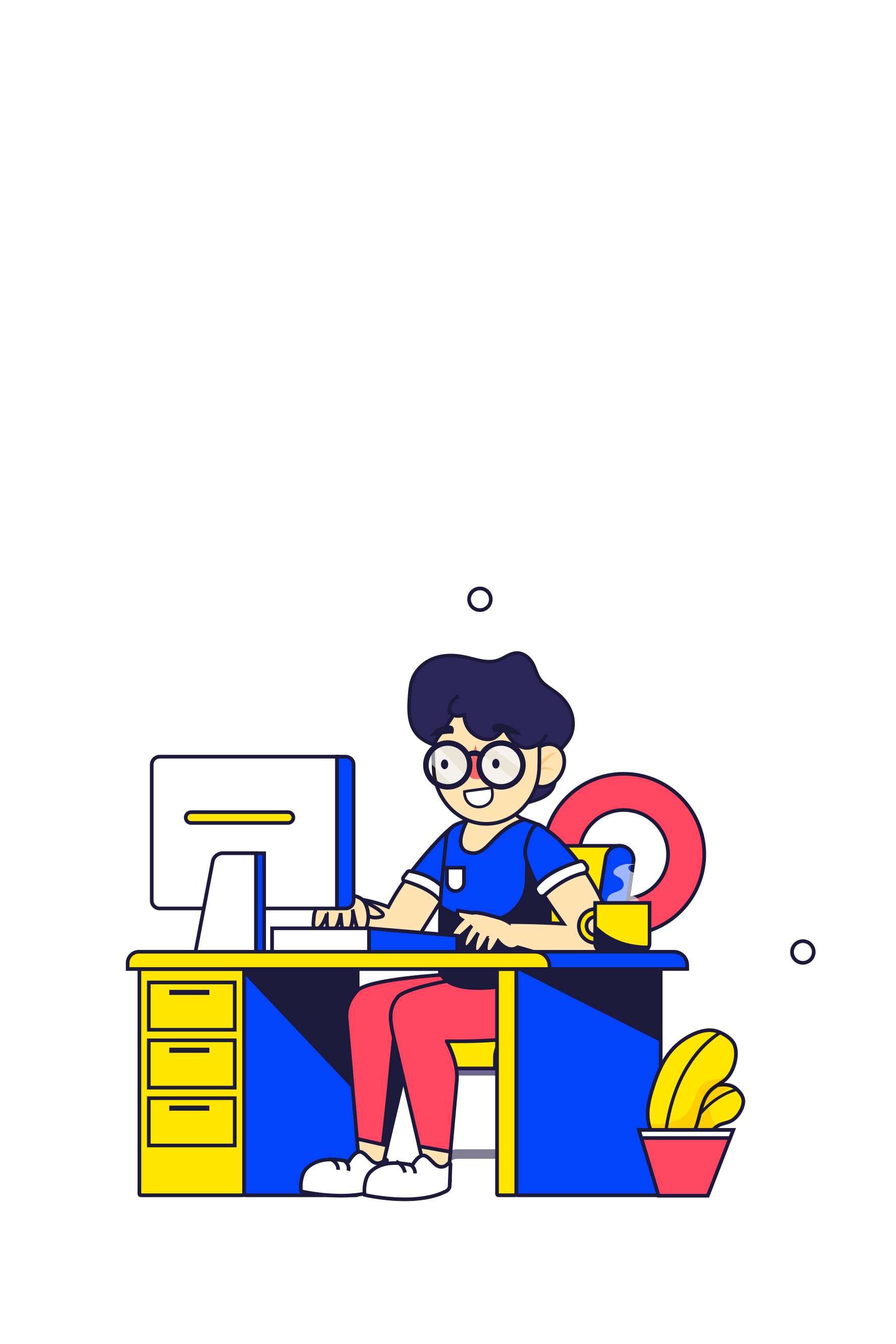 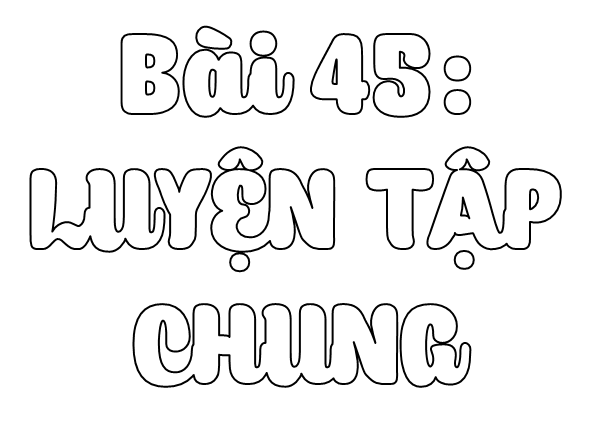 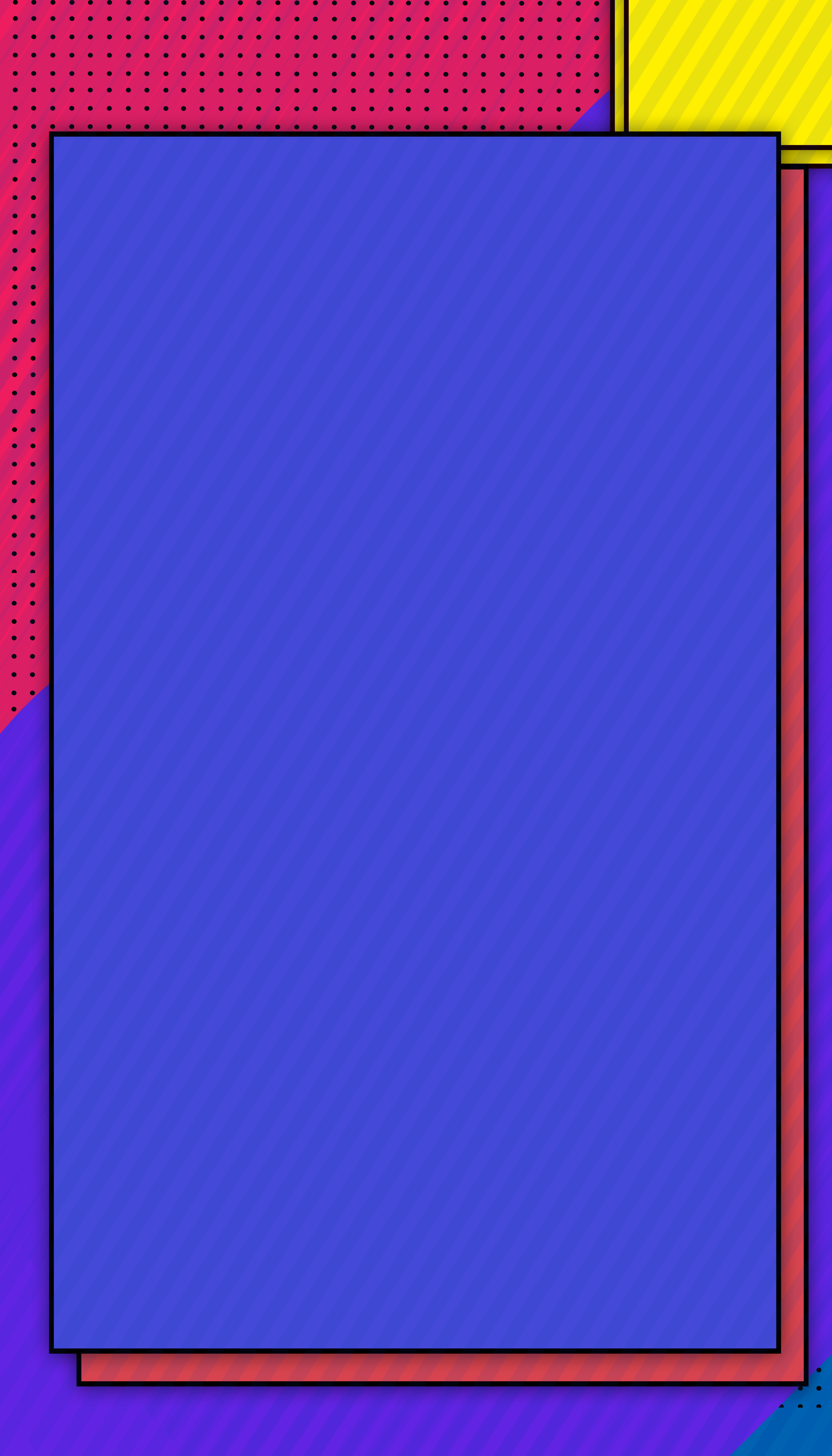 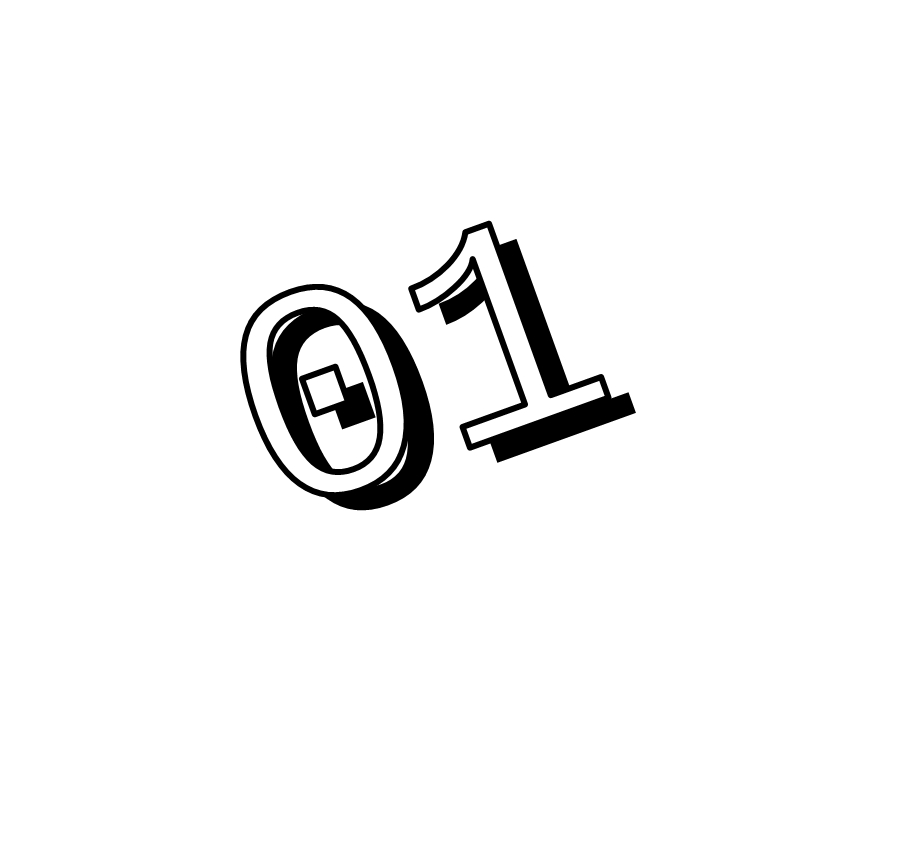 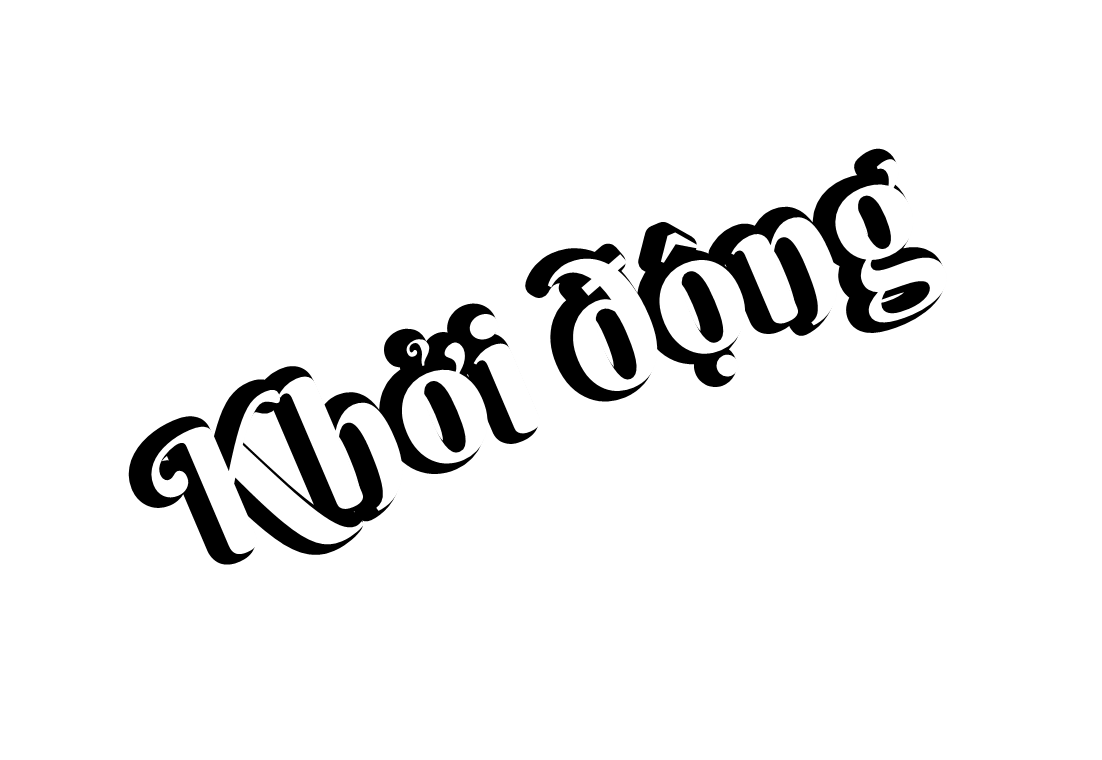 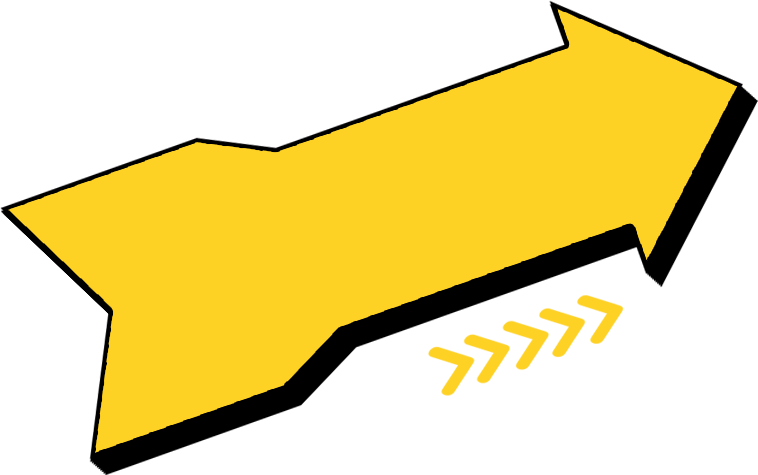 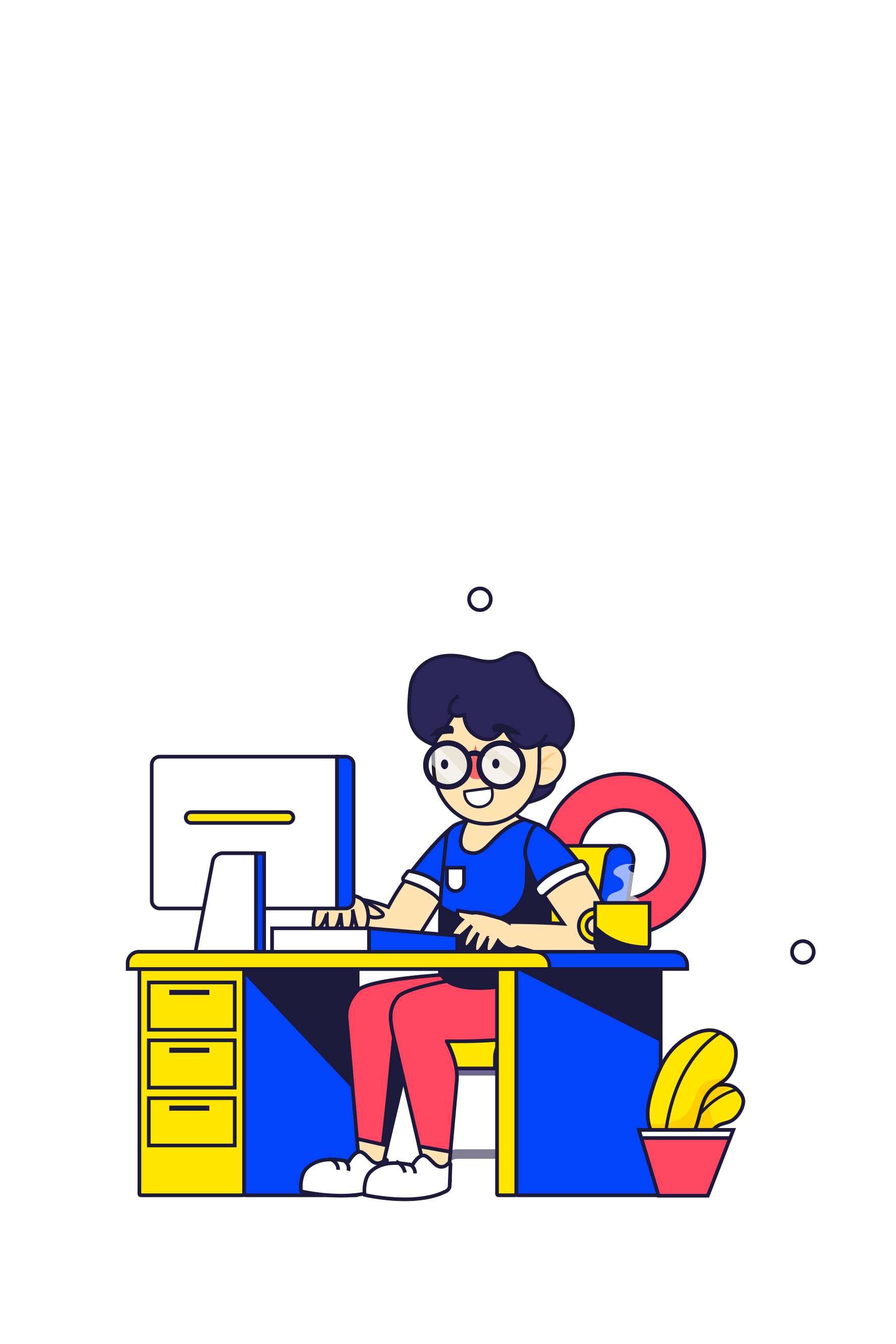 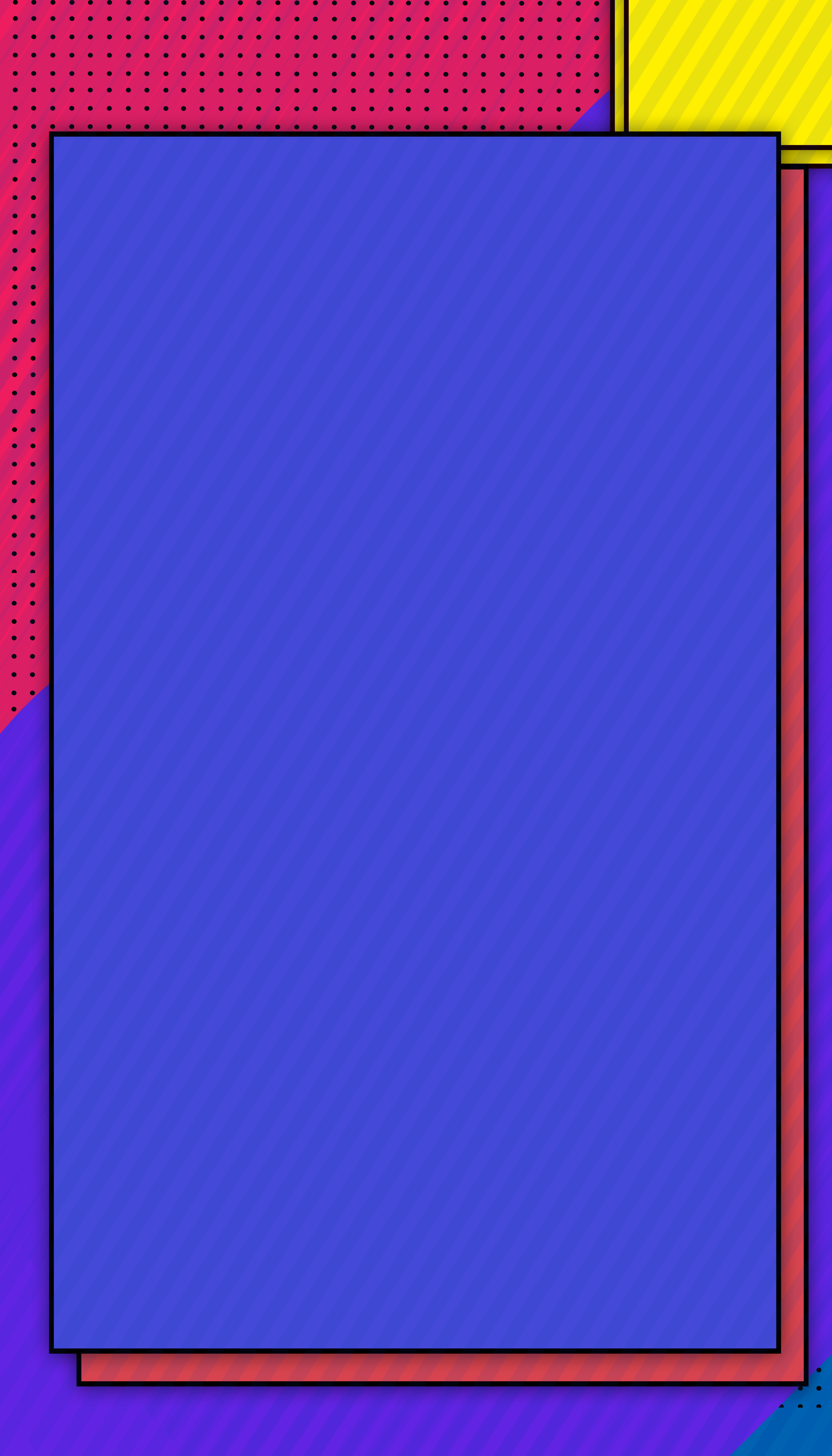 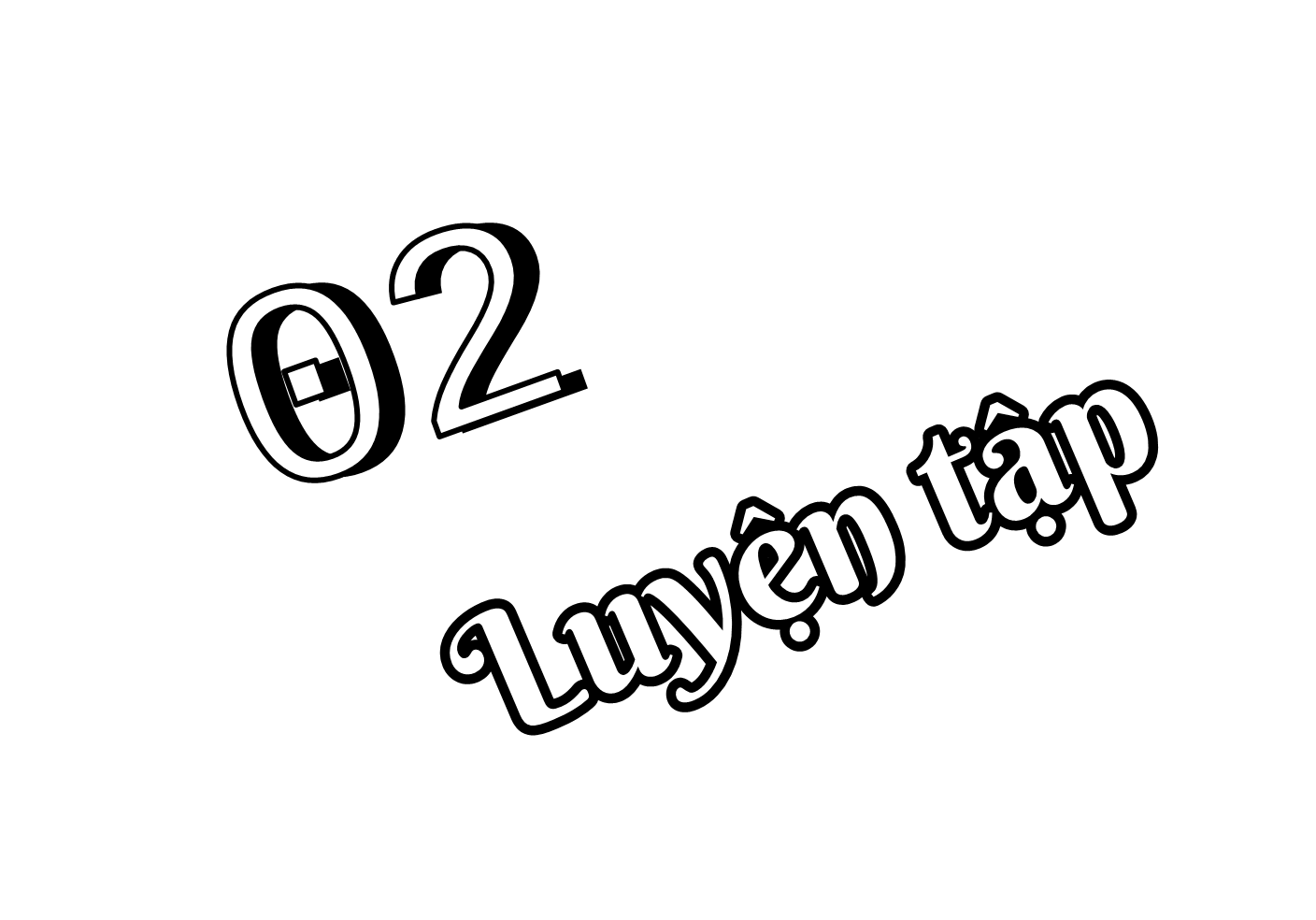 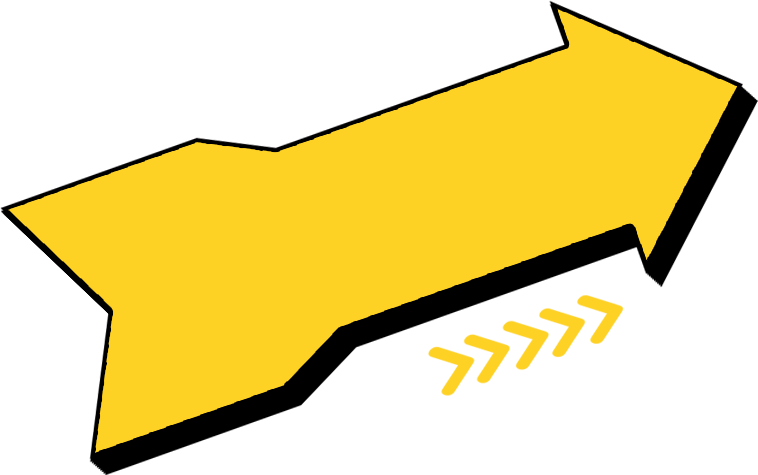 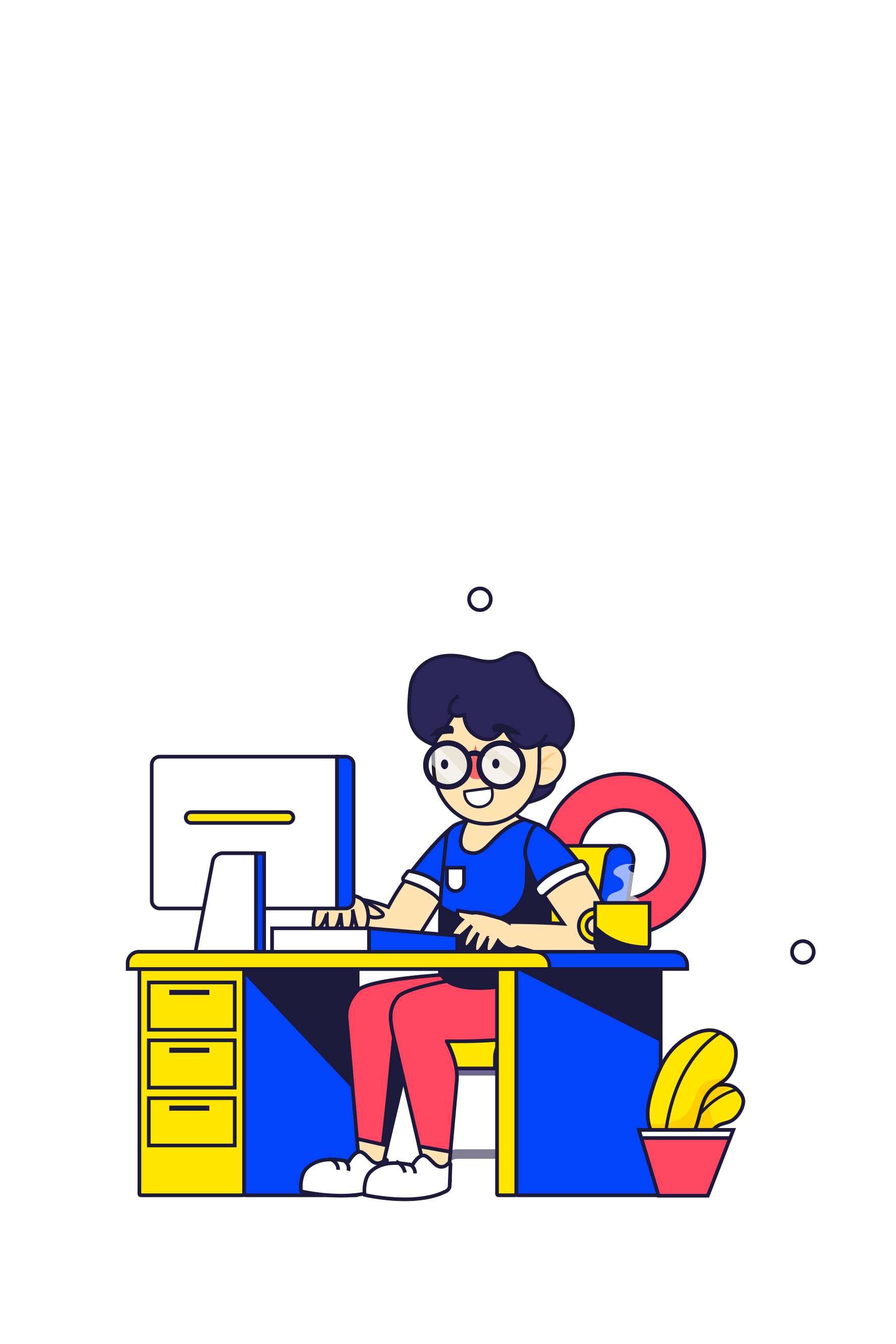 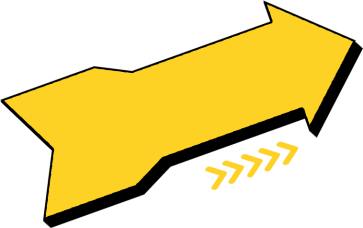 Bài 1:
B
Tính giá trị của biểu thức sau
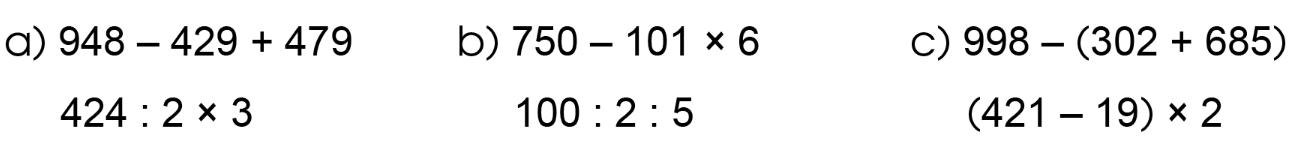 B
= 519 + 479
= 750 – 606
a) 948 – 429 + 479
b) 750 – 101 x 6
= 998
= 144
= 212 x 3
= 50 : 5
424 : 2 x 3
100 : 2 : 5
= 636
= 10
= 998 – 987
c) 998 – (302 + 685)
= 11
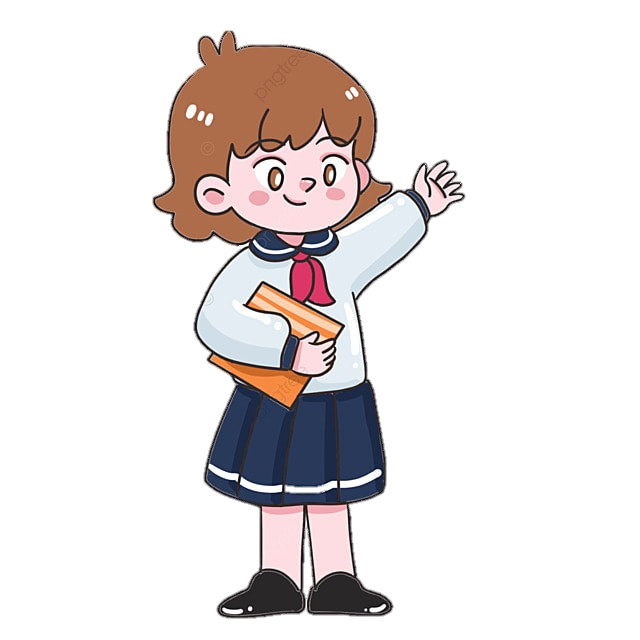 = 402 x 2
(421 – 19) x 2
= 804
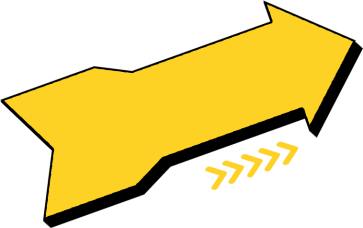 Bài 2:
B
a) Tính giá trị của các biểu thức sau:
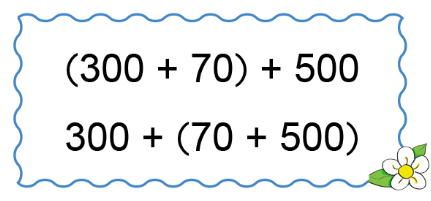 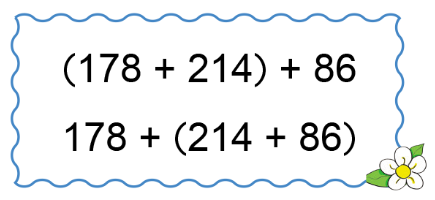 B
= 392 + 86
(178 + 214) + 86
= 370 + 500
(300 + 70) + 500
= 478
= 870
= 178 + 300
178 + (214 + 86)
= 300 + 570
300 + (70 + 500)
= 478
= 870
Các biểu thức  đều chỉ chứa dấu cộng và đều có dấu ngoặc.
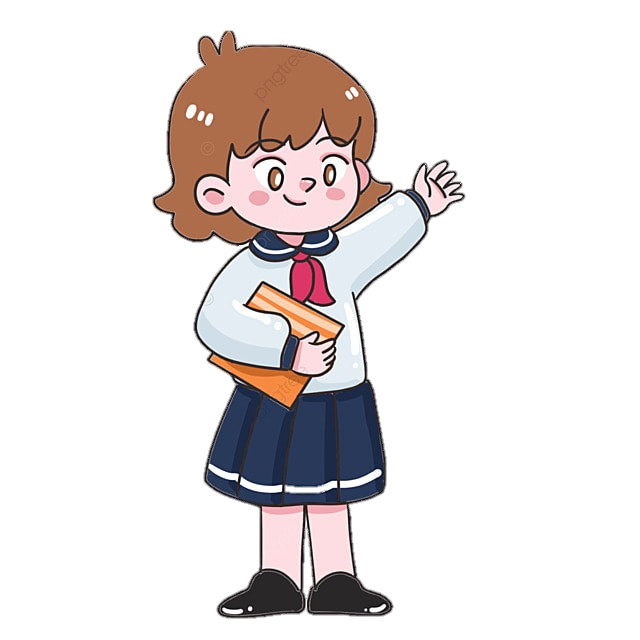 Giá trị của các biểu thức trong từng cột đều bằng nhau.
b. Nhận xét về giá trị của các biểu thức trong từng cột ở câu a?
Các biểu thức này có đặc điểm gì?
Các biểu thức  đều chỉ chứa dấu cộng và đều có dấu ngoặc.
Các biểu thức  đều chỉ chứa dấu cộng và đều có dấu ngoặc.
Các số hạng trong các phép tính ở từng cột giống nhau. Vị trí dấu ngoặc của các phép tính trong cột khác nhau.
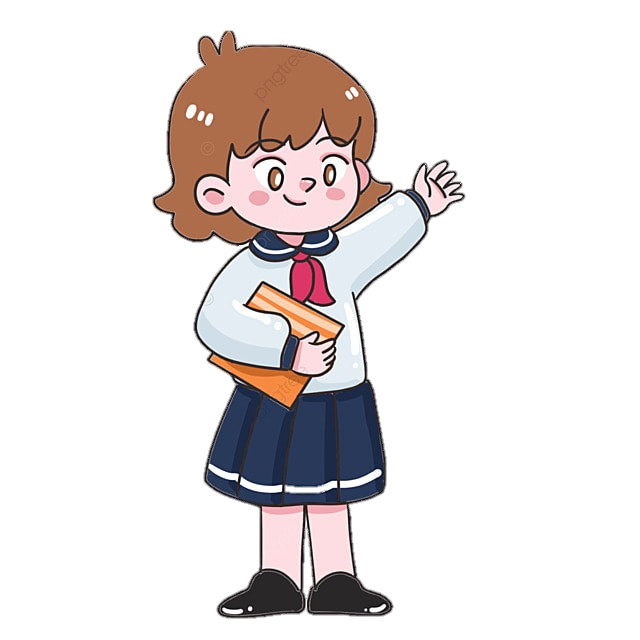 Nêu điểm giống và khác nhau của 2 phép tính cùng cột?
Trong các biểu thức chỉ chứa dấu cộng, giá trị
 của biểu thức như thế nào khi thay đổi vị trí các dấu ngoặc?
Trong các biểu thức
 chỉ chứa dấu cộng, giá trị của biểu thức không thay đổi khi thay đổi vị trí các dấu ngoặc.
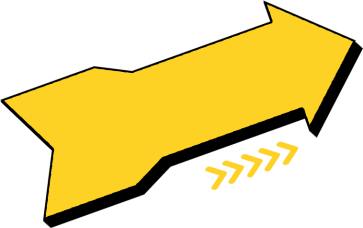 B
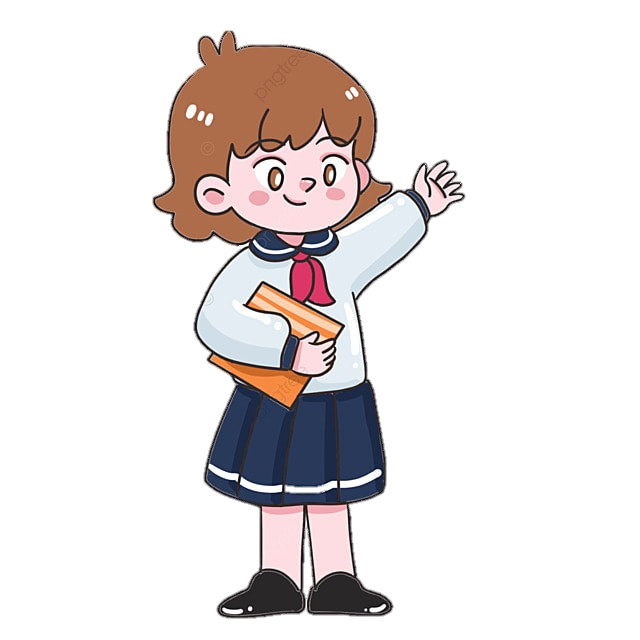 c) Lấy ví dụ tương tự như các biểu thức ở câu a.
Ví dụ:
(625 + 28) + 200 = 653 + 200
                            = 853
625 + (28 + 200) = 625 + 228
                            = 853
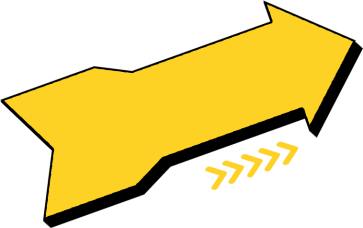 Bài 3:
B
a) Tính giá trị của các biểu thức sau:
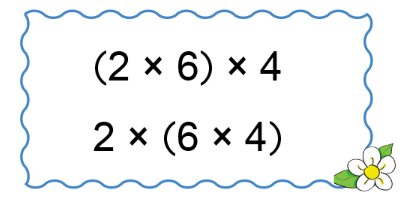 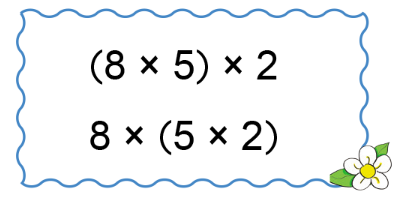 B
= 12 x 4
a) (2 x 6) x 4
= 2 x 24
2 x (6 x 4)
= 48
= 48
= 8 x 10
= 40 x 2
8 x (5 x 2)
(8 x 5) x 2
= 80
= 80
Các biểu thức  đều chỉ chứa dấu cộng và đều có dấu ngoặc.
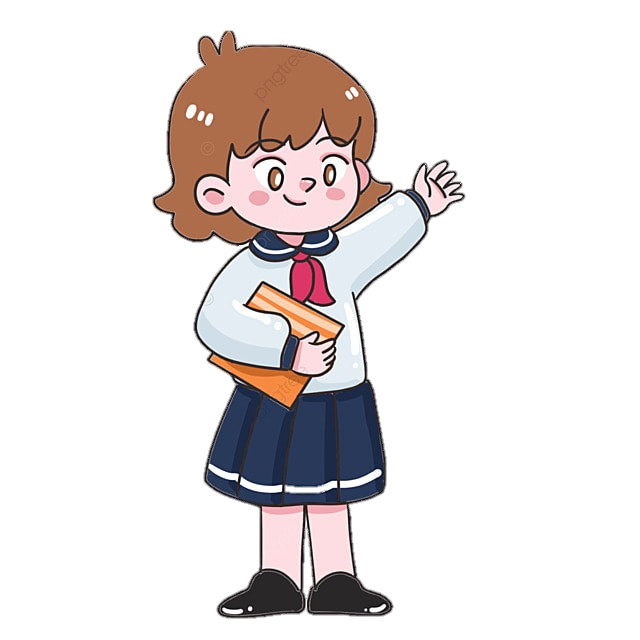 Giá trị của các biểu thức trong từng cột đều bằng nhau.
Nhận xét về giá trị của các biểu thức trong từng cột ở câu a?
Các biểu thức này có đặc điểm gì?
Các biểu thức  đều chỉ chứa dấu nhân và đều có dấu ngoặc.
Các biểu thức  đều chỉ chứa dấu cộng và đều có dấu ngoặc.
Các thừa số trong các phép tính ở từng cột giống nhau. Vị trí dấu ngoặc của các phép tính trong cột khác nhau.
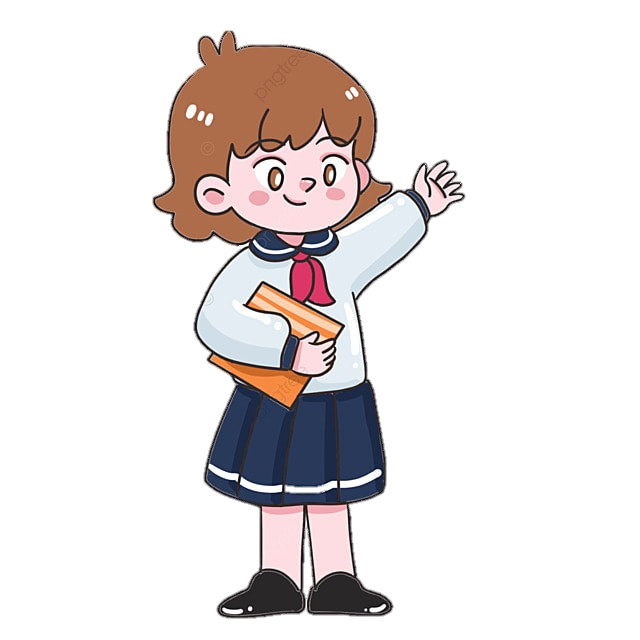 Nêu điểm giống và khác nhau của 2 phép tính cùng cột?
Trong các biểu thức chỉ chứa dấu nhân, giá trị
 của biểu thức như thế nào khi thay đổi vị trí các dấu ngoặc?
Trong các biểu thức
 chỉ chứa dấu nhân, giá trị của biểu thức không thay đổi khi thay đổi vị trí các dấu ngoặc.
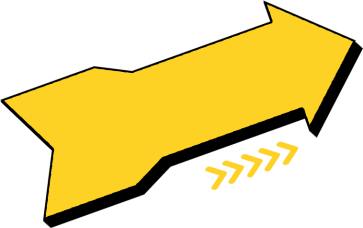 B
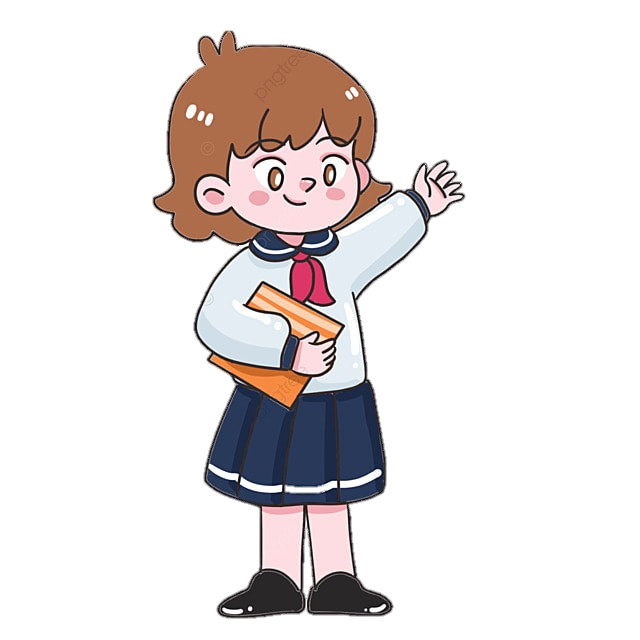 c) Lấy ví dụ tương tự như các biểu thức ở câu a.
c) Ví dụ:
(4 x 9) x 6 = 36 x 6
                  = 216
4 x (9 x 6) = 4 x 54
                 = 216
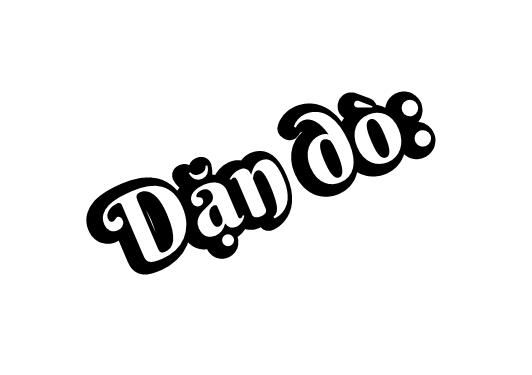 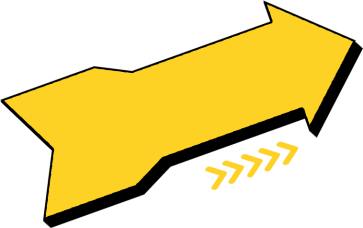 B
Ghi nhớ cách vận dụng quy tắc tính giá trị biểu thức đã học.
Chuẩn bị bài sau
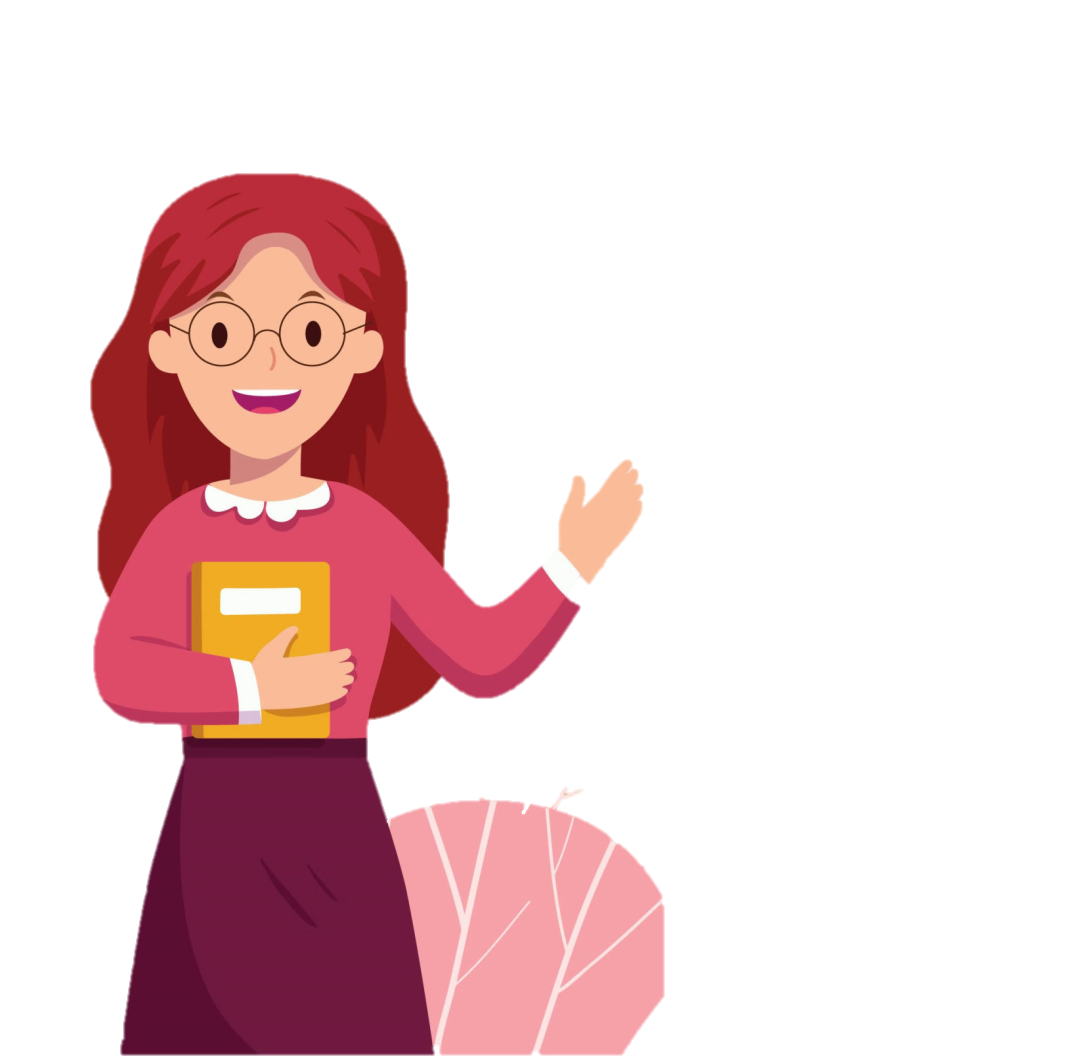 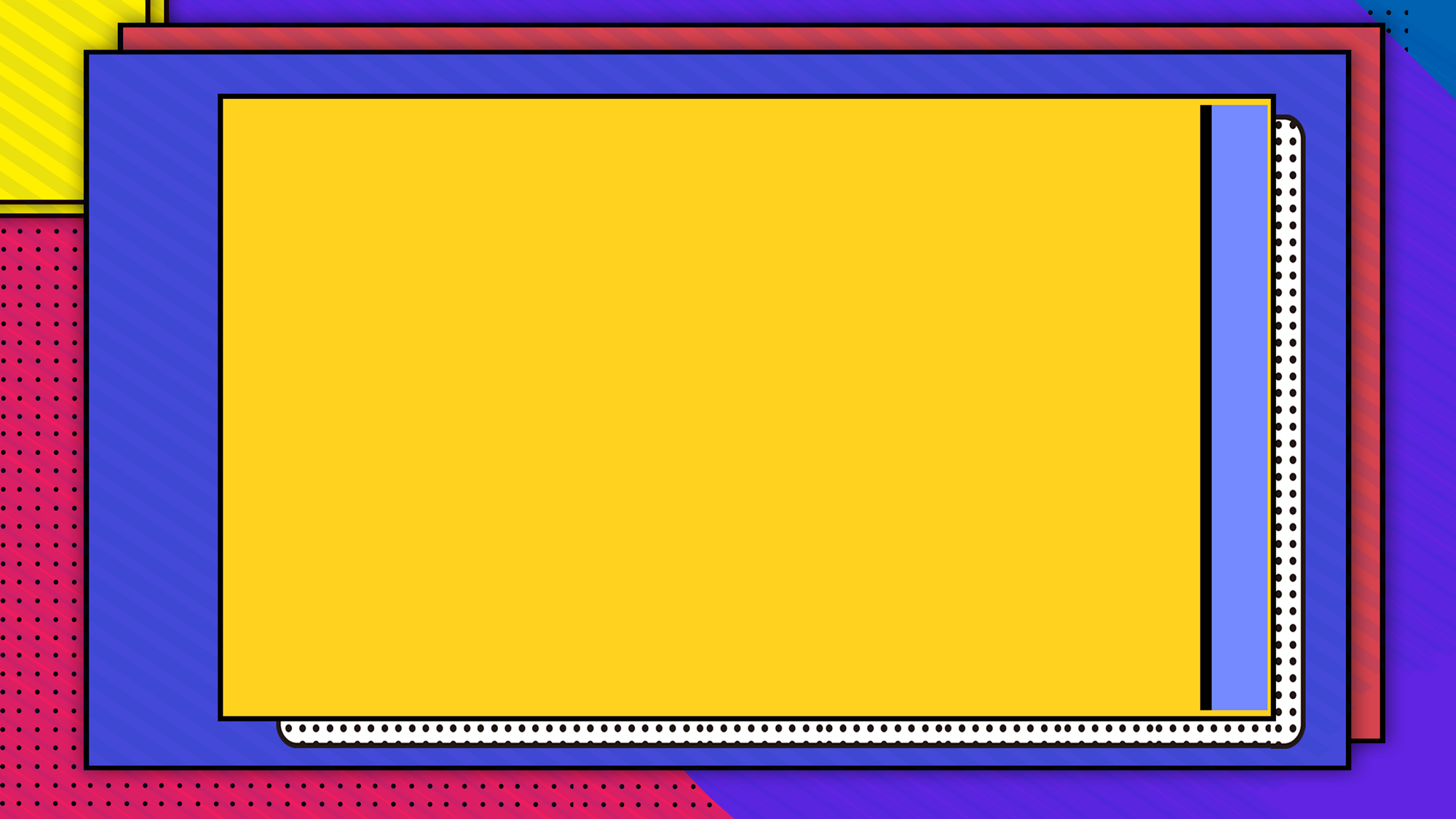 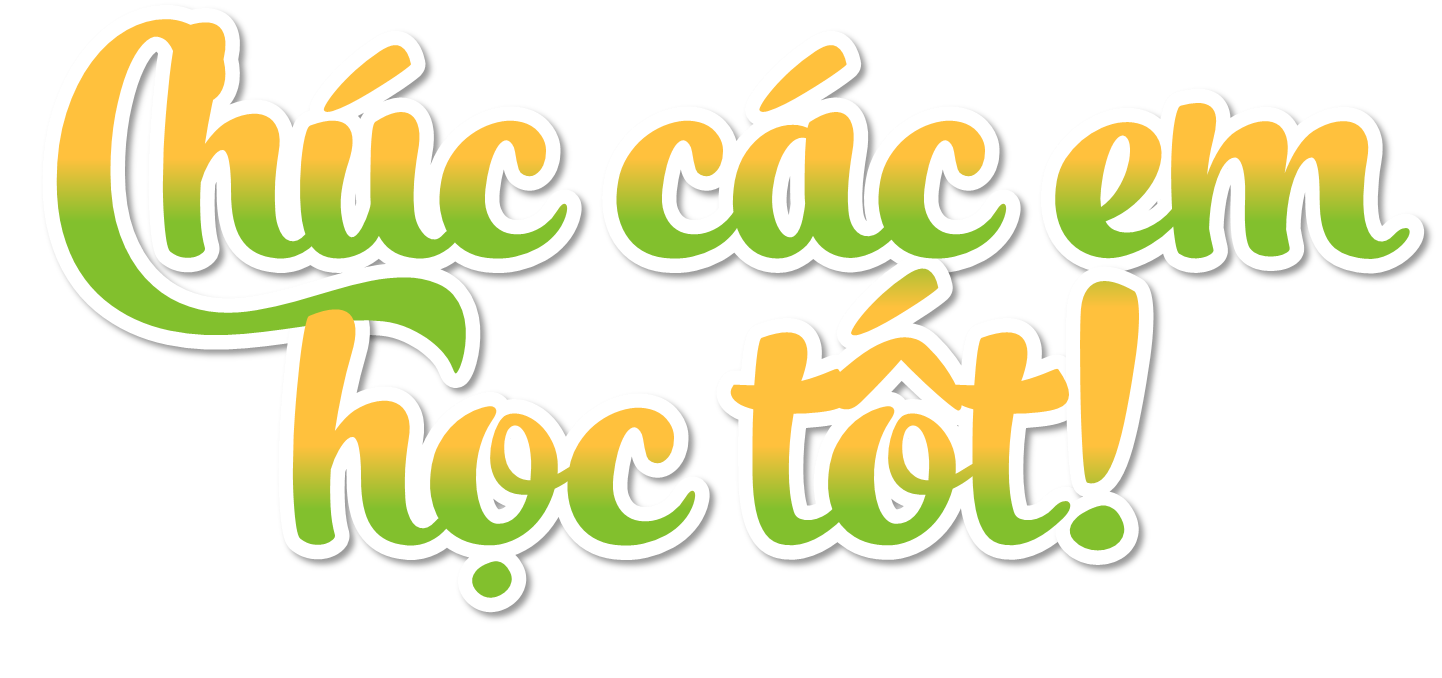